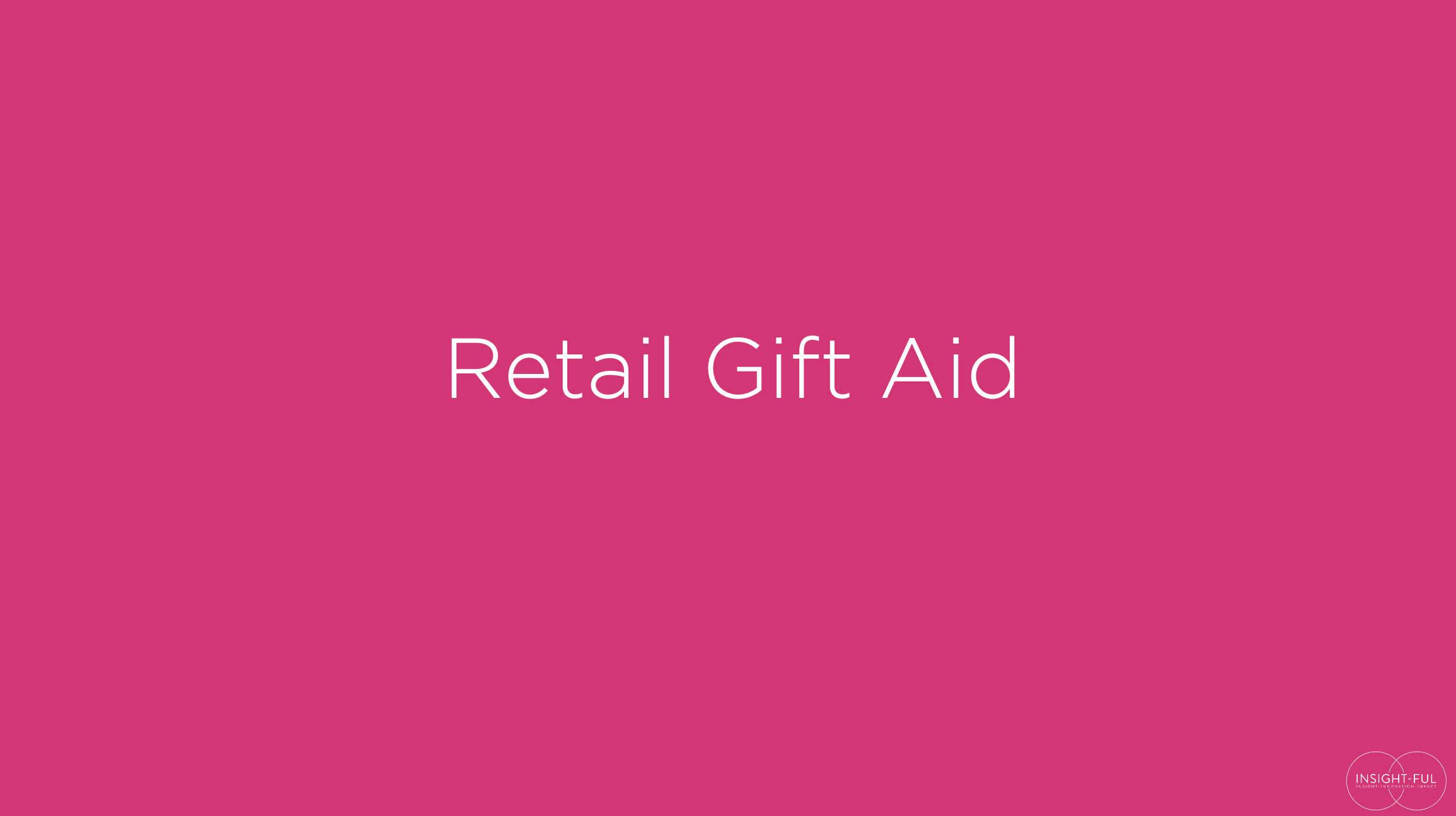 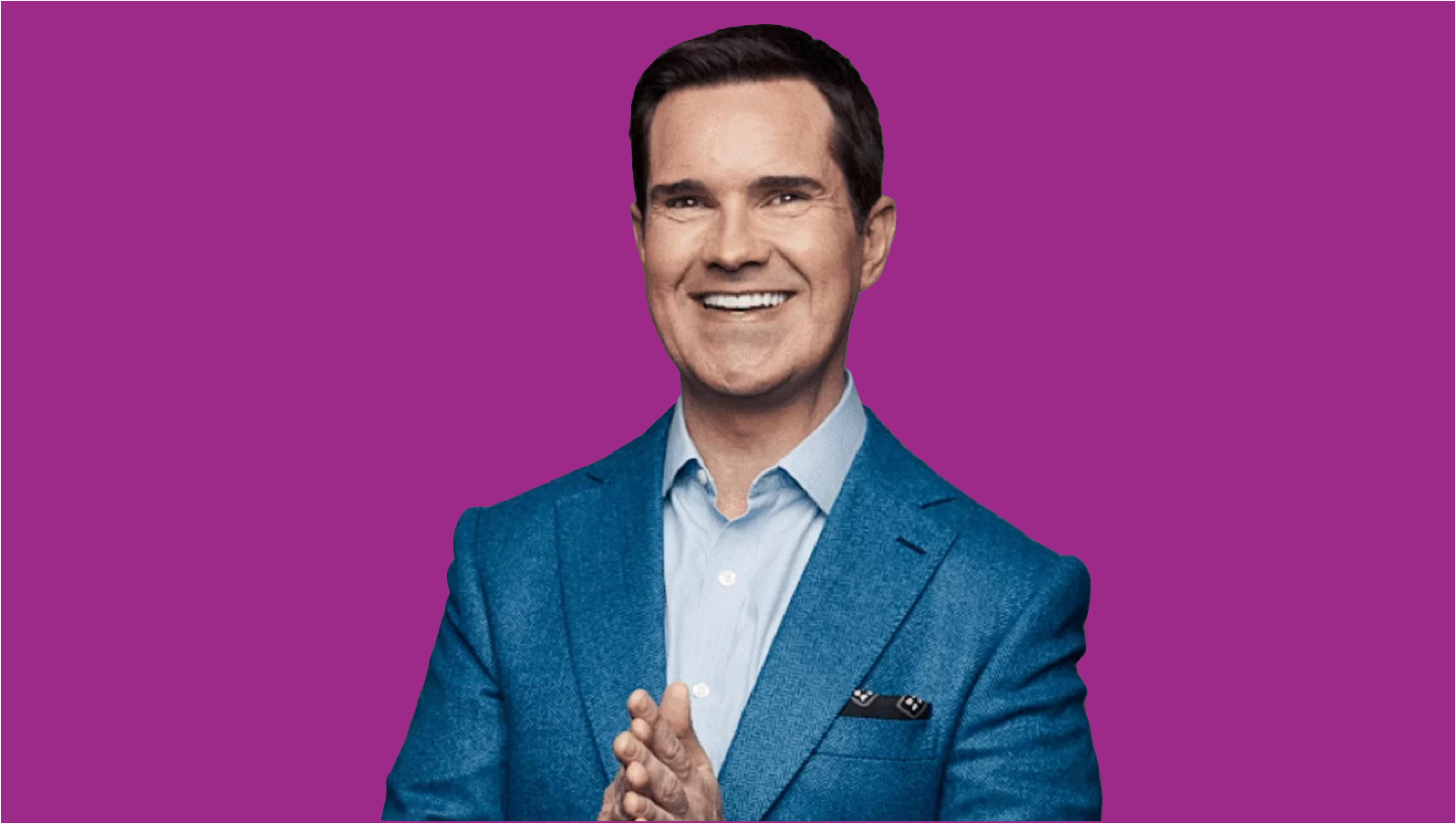 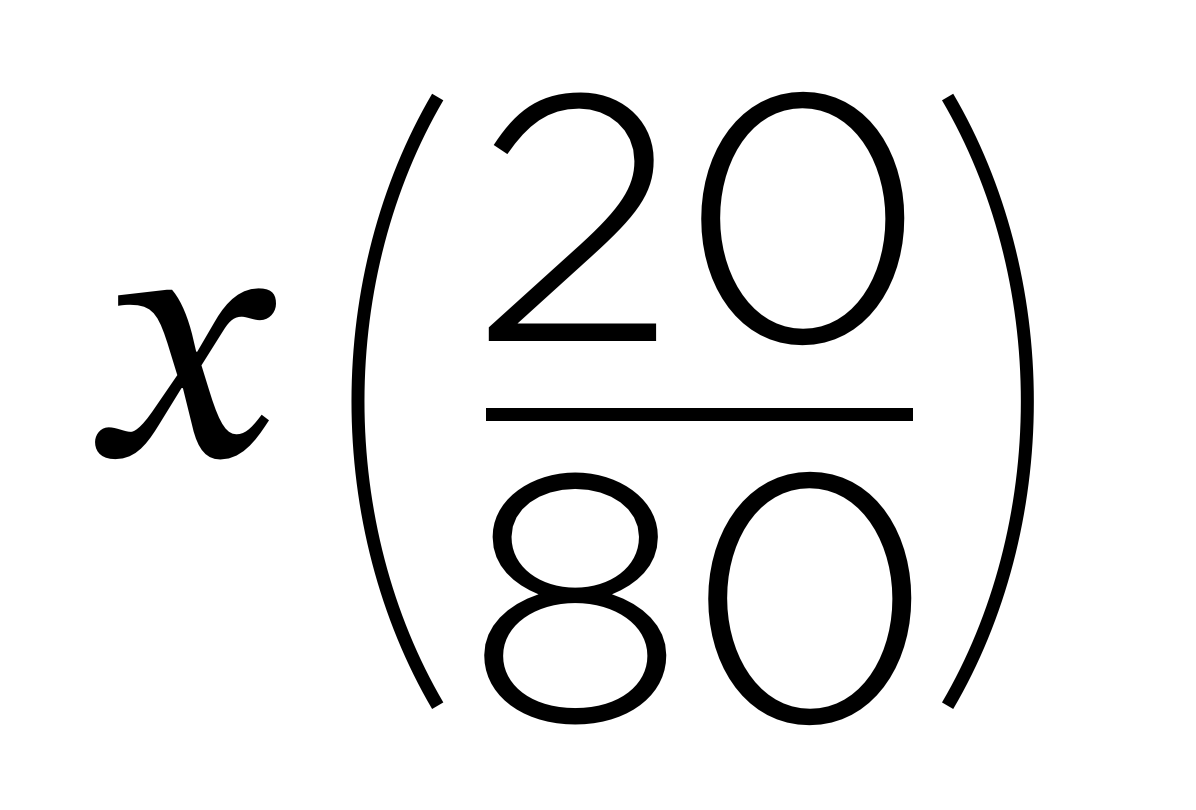 20
𝑥
80
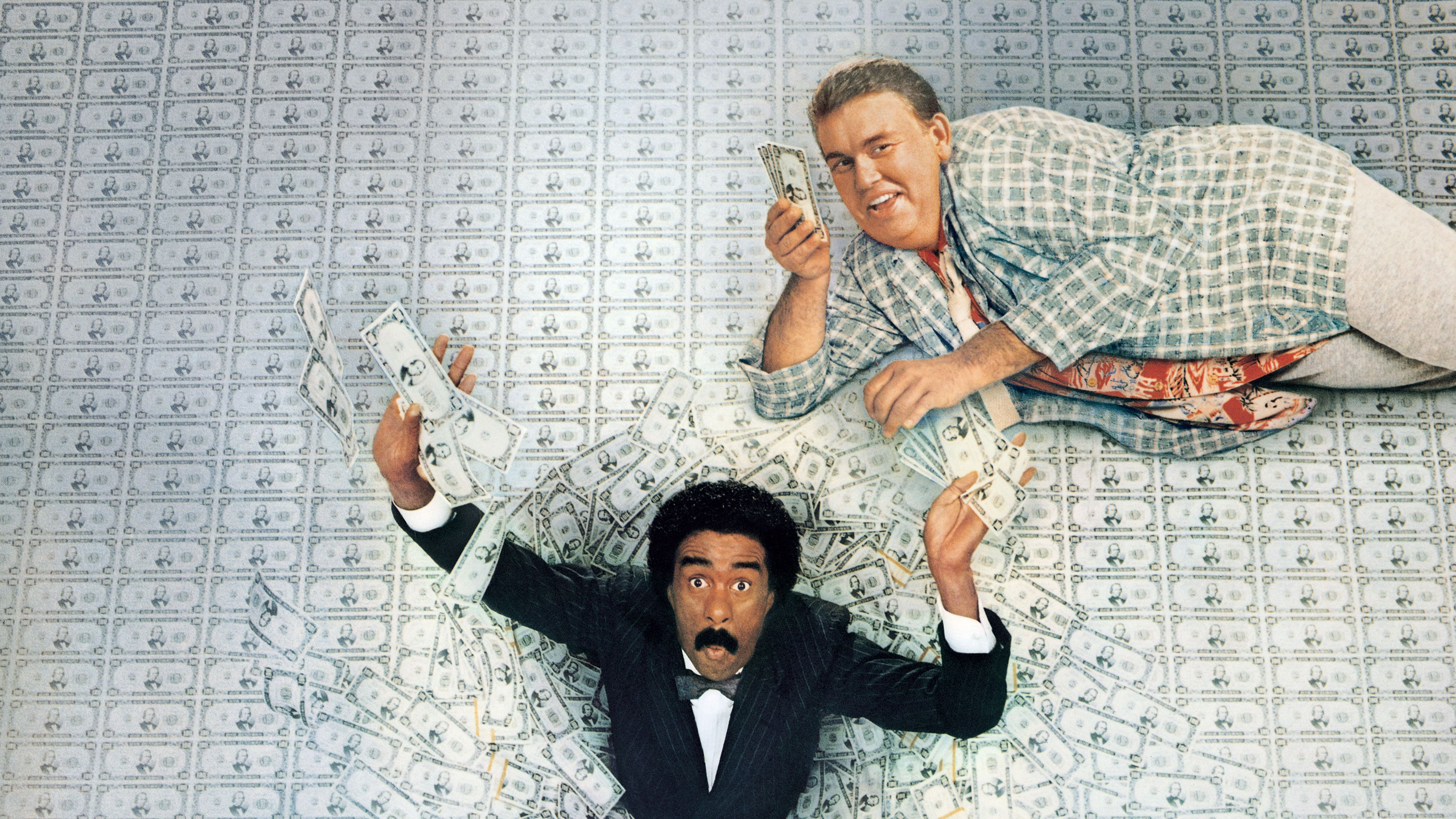 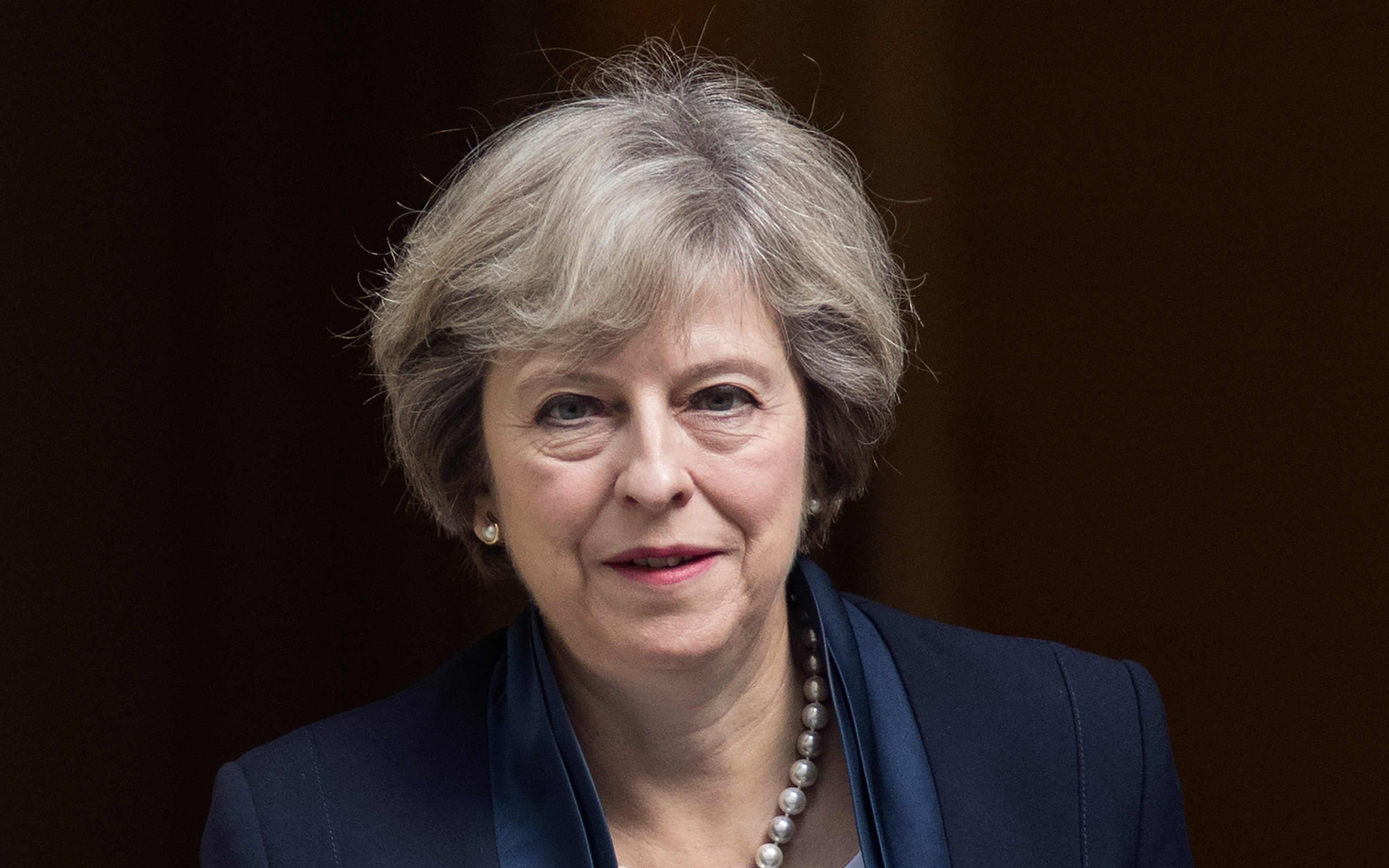 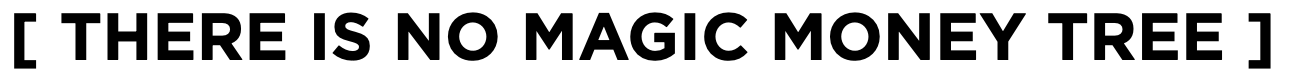 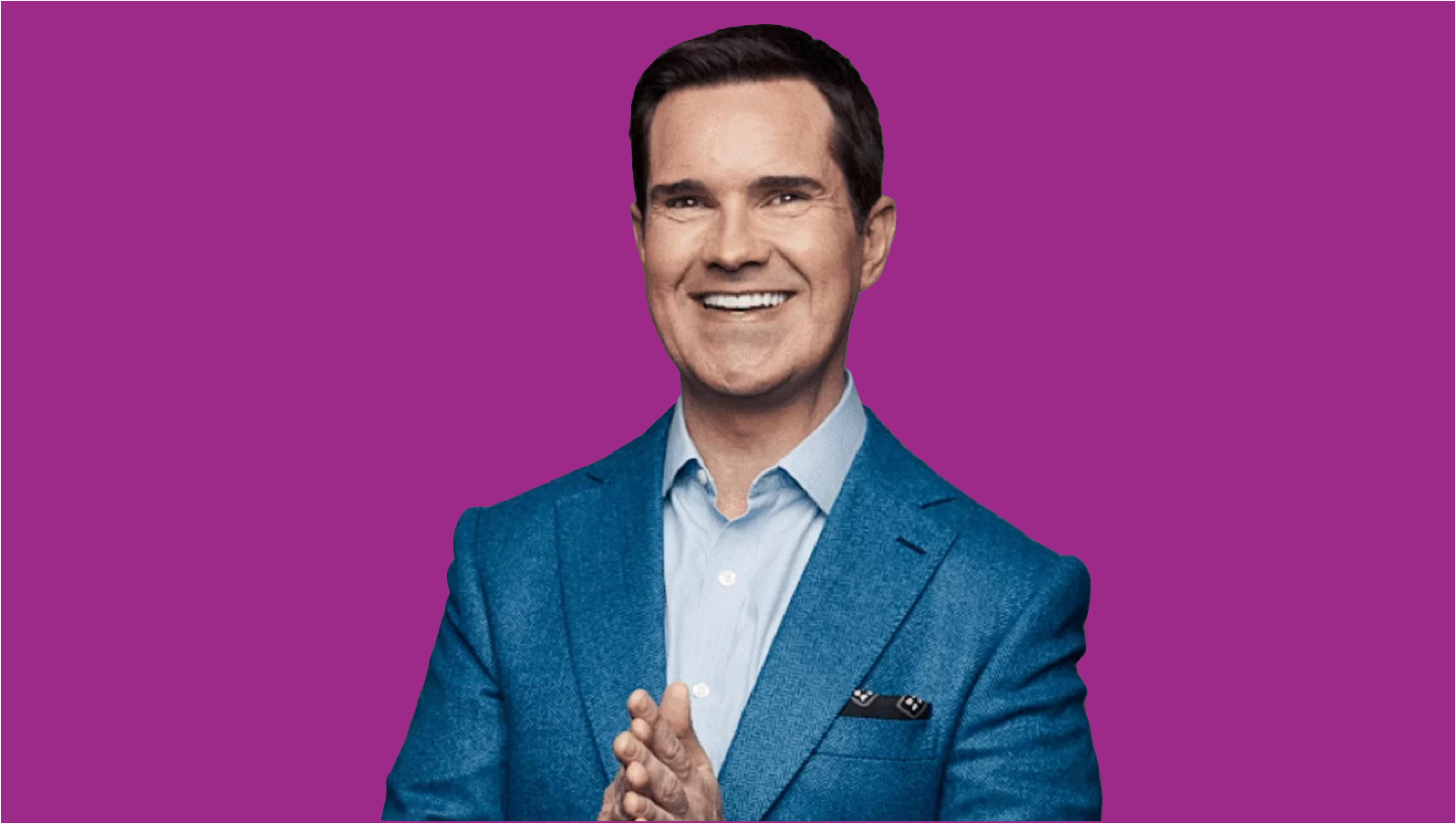 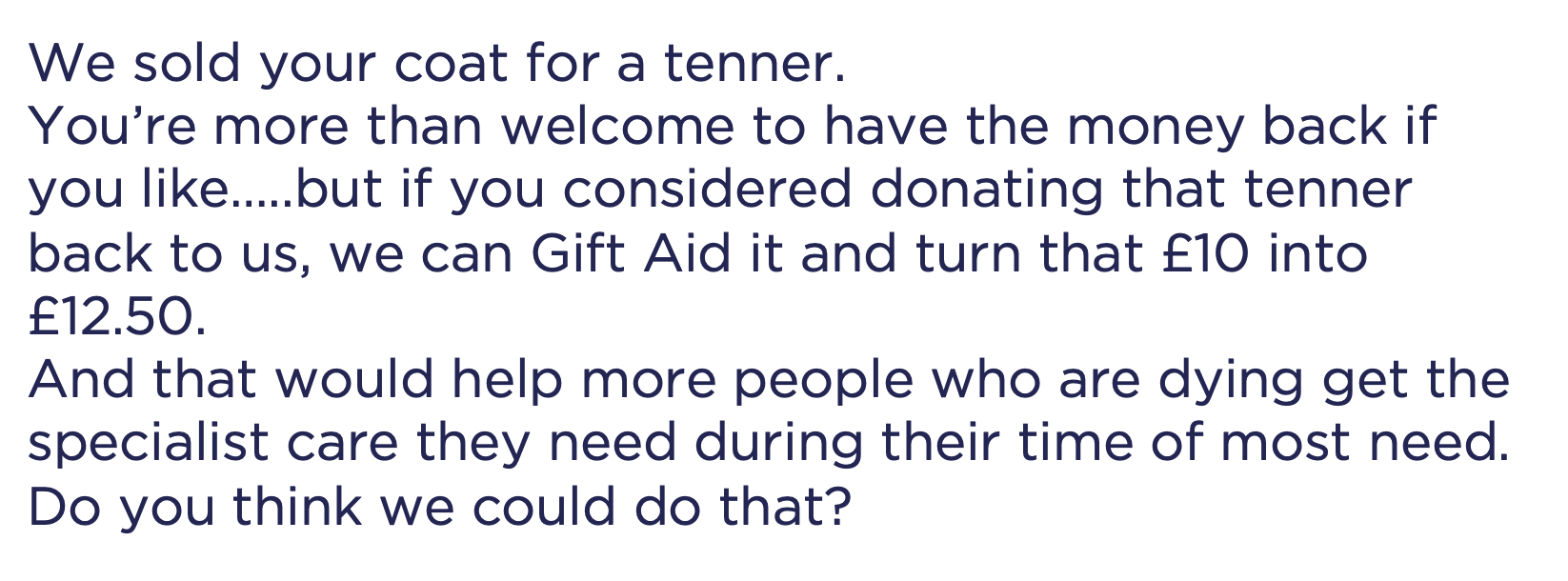 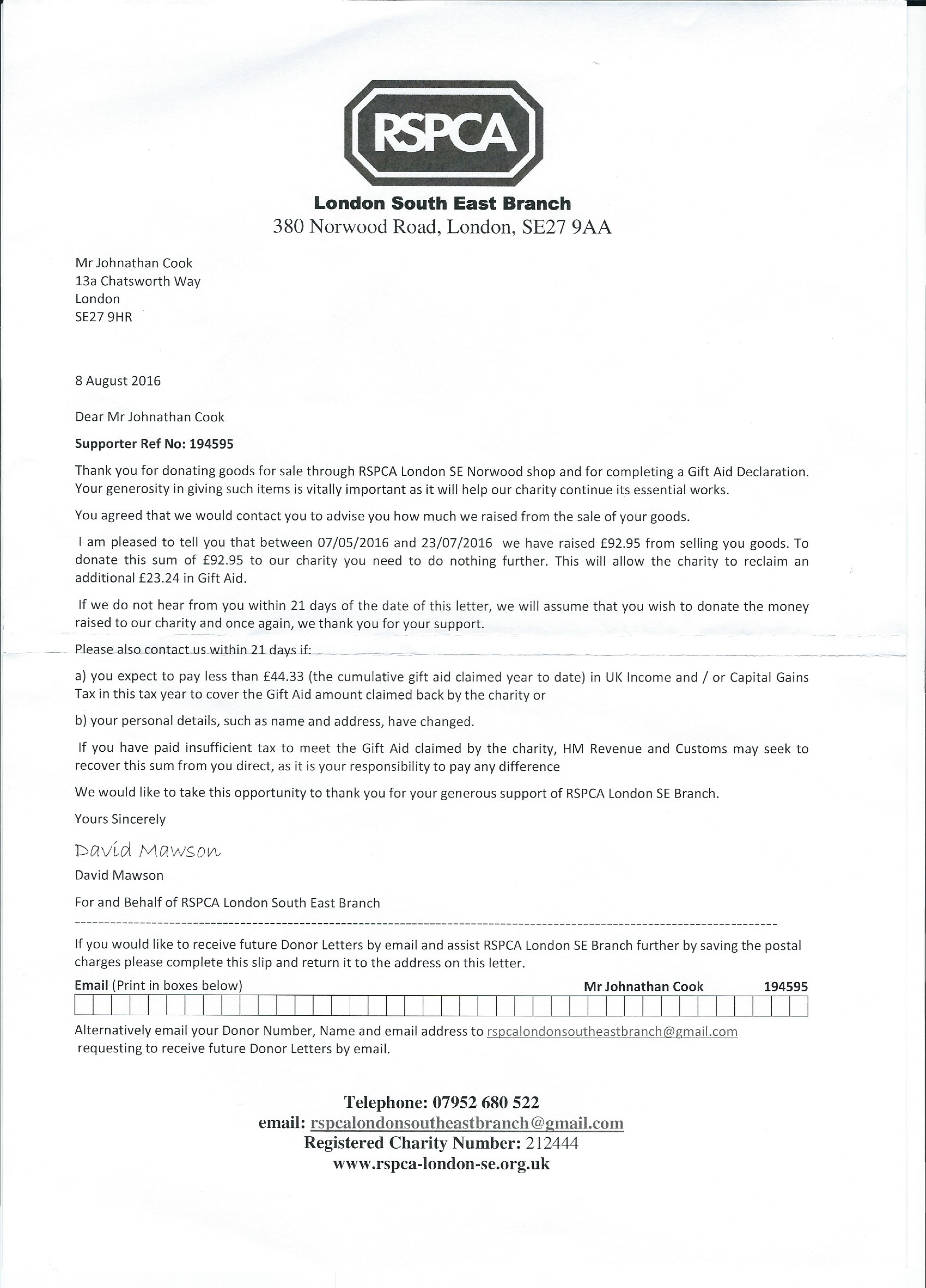 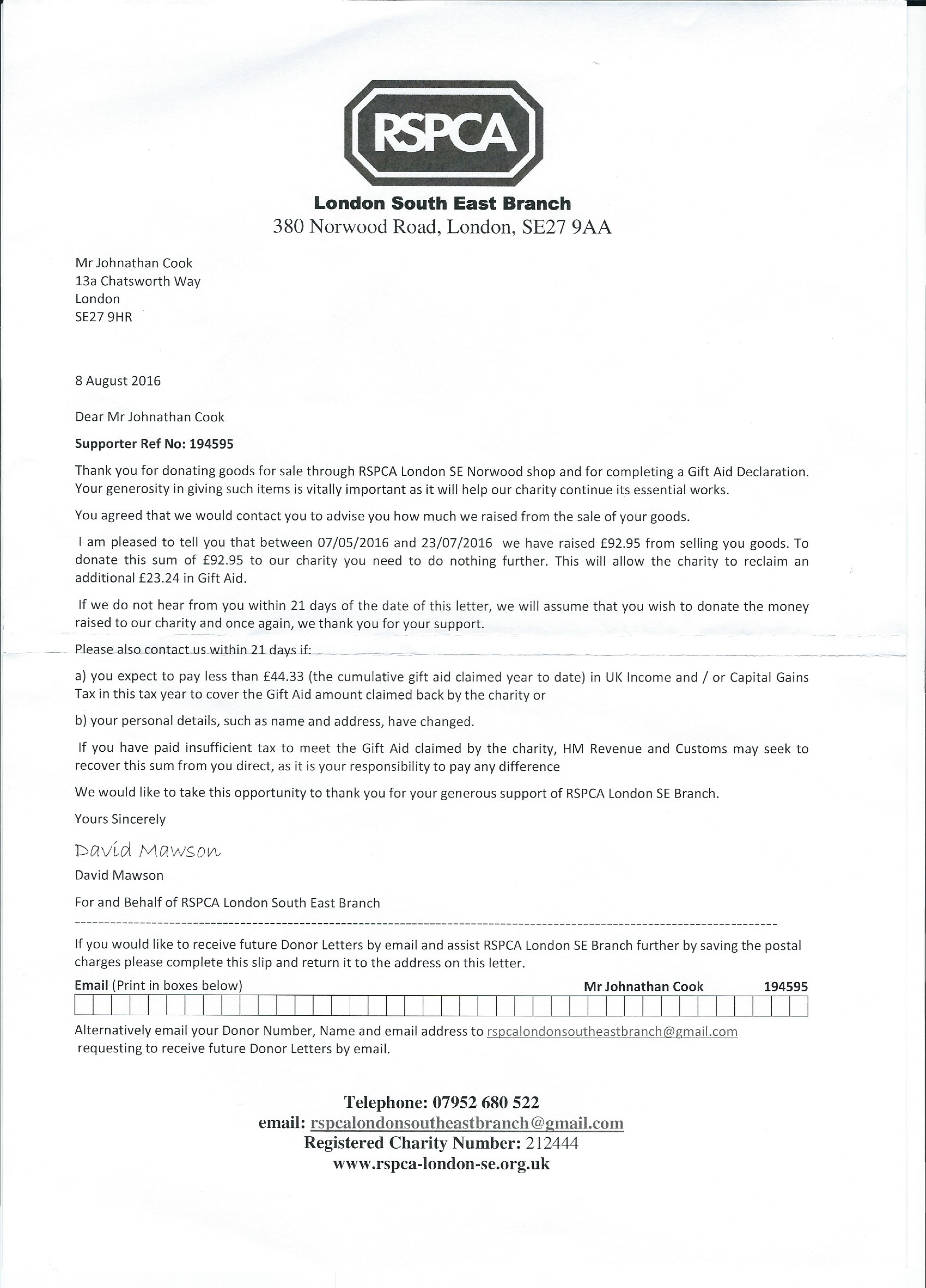 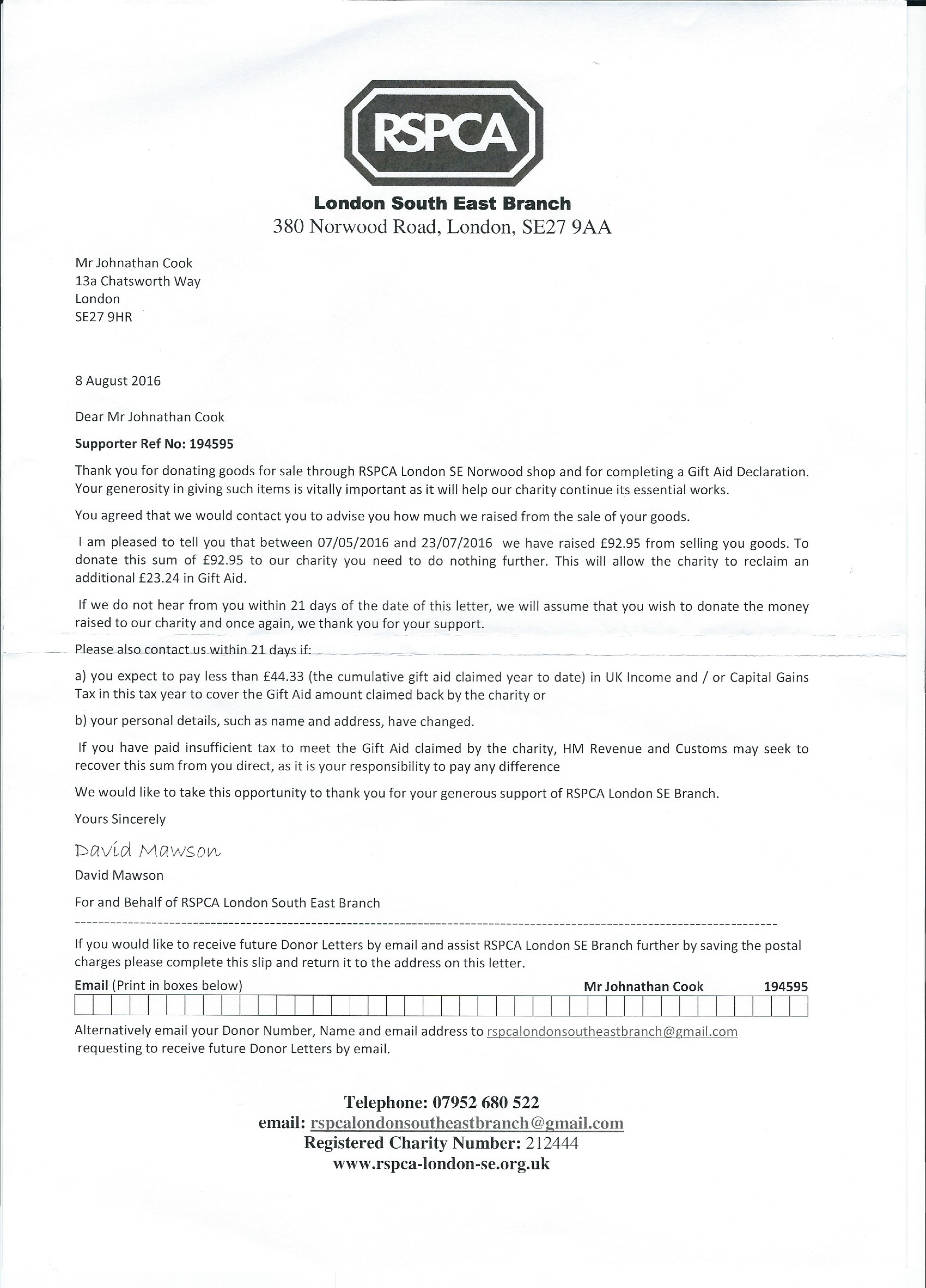 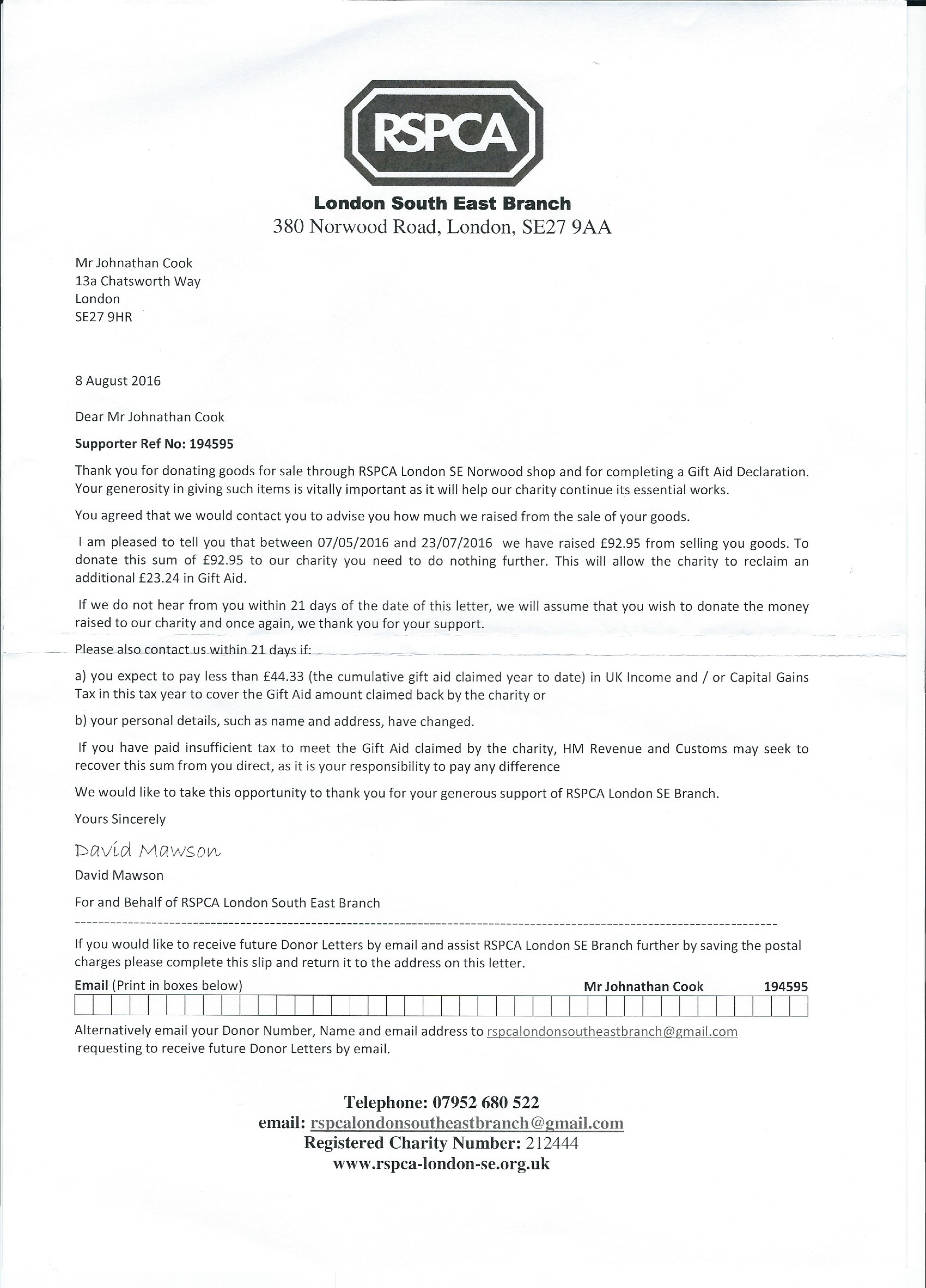 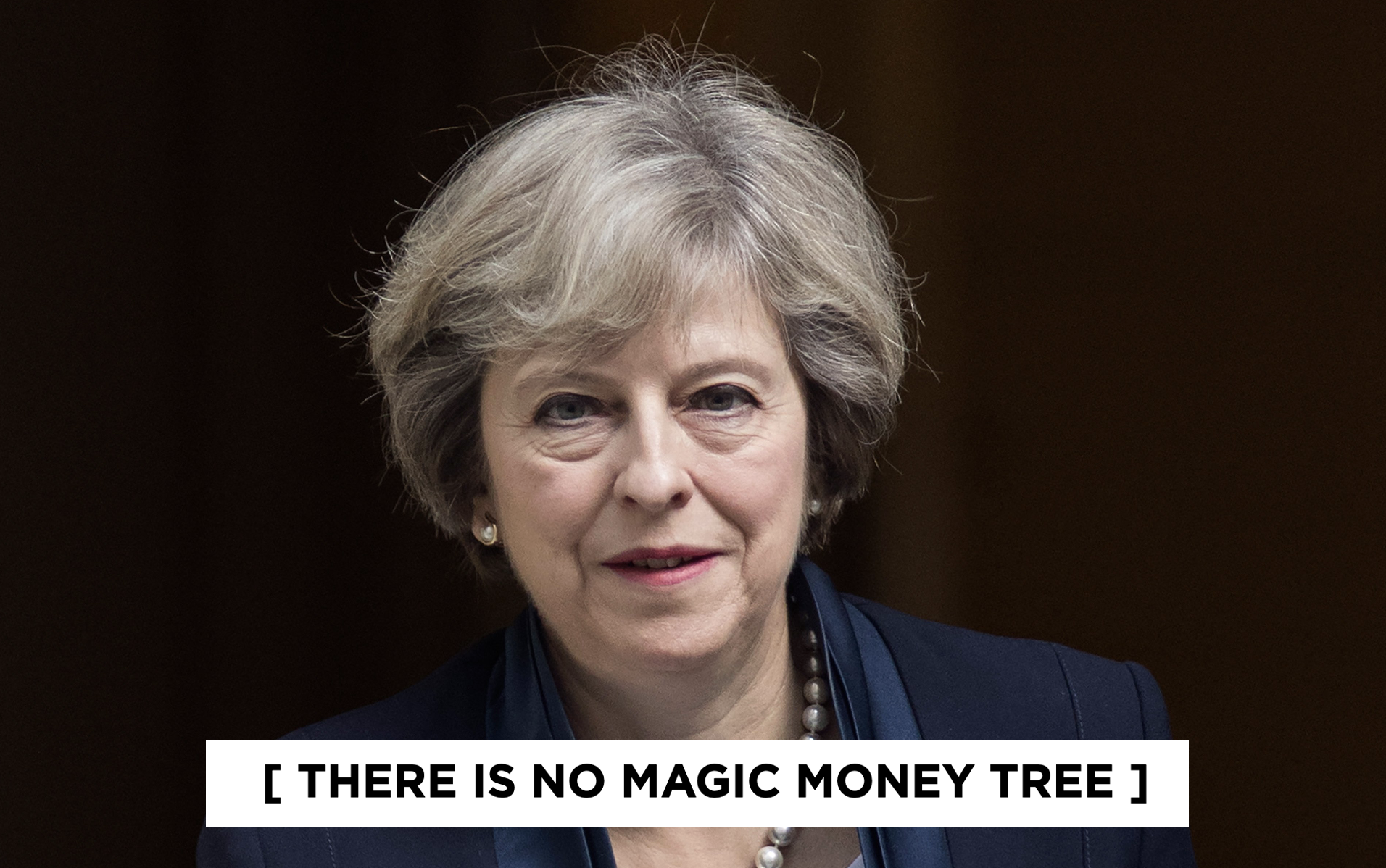 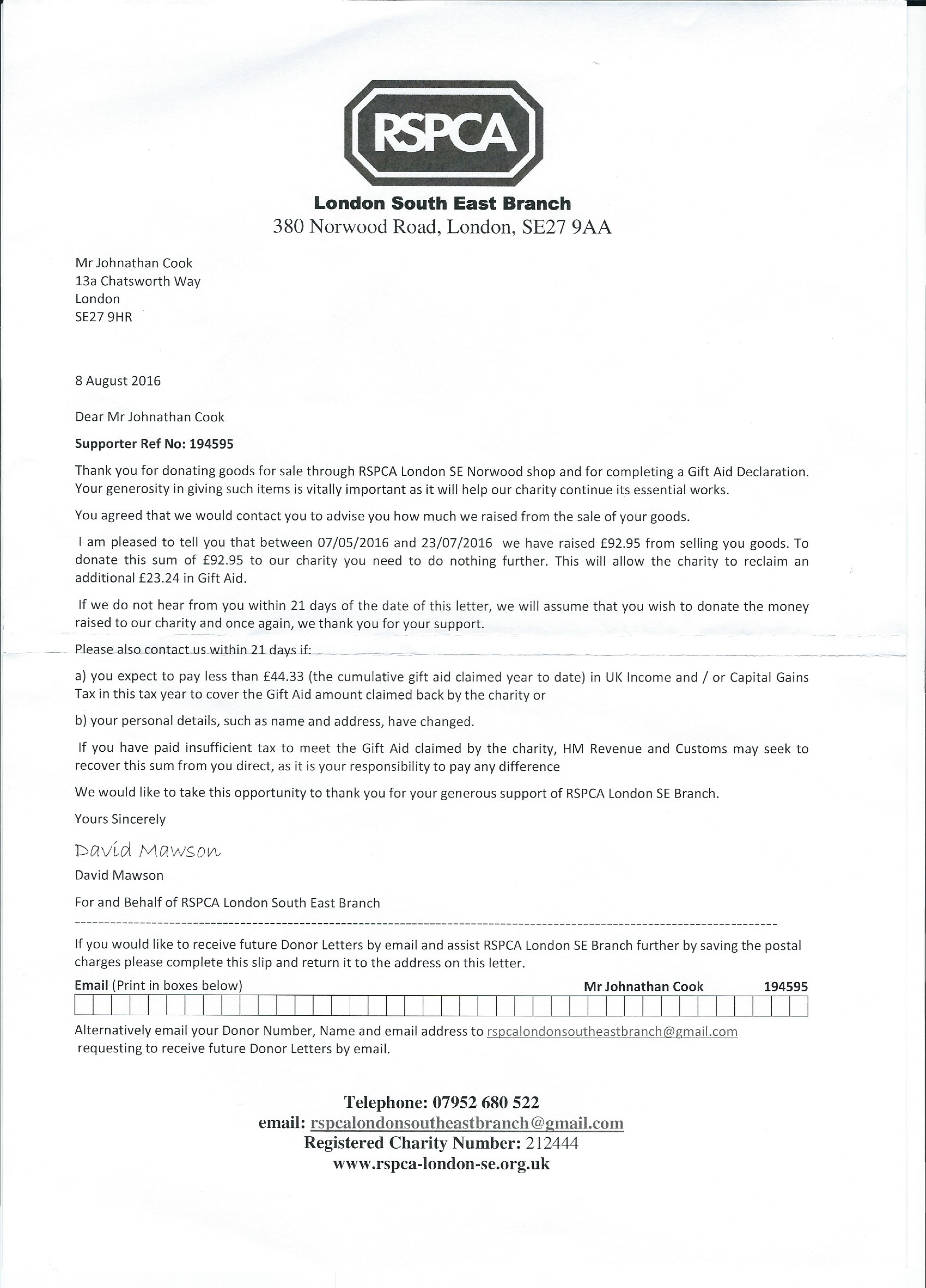 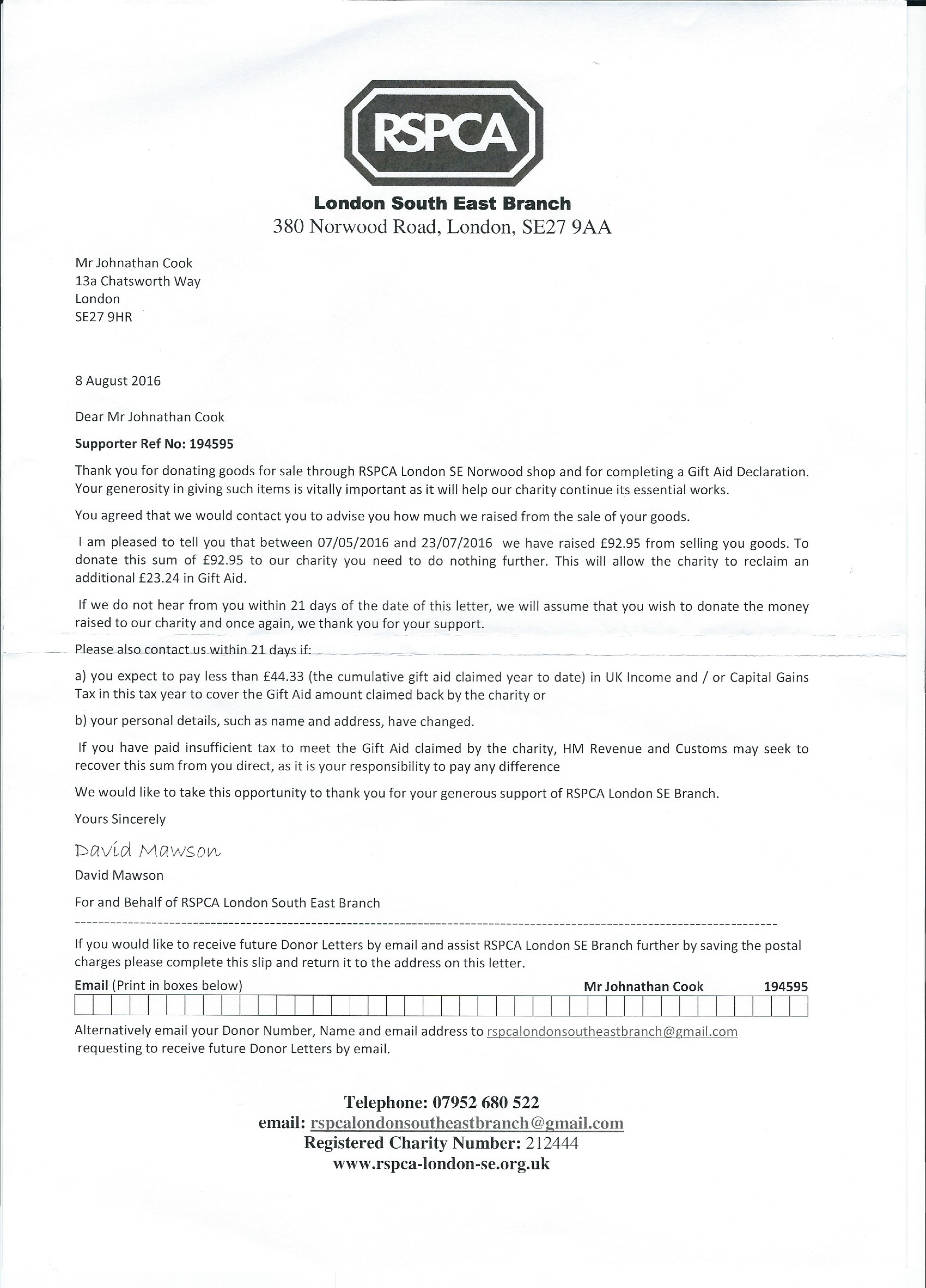 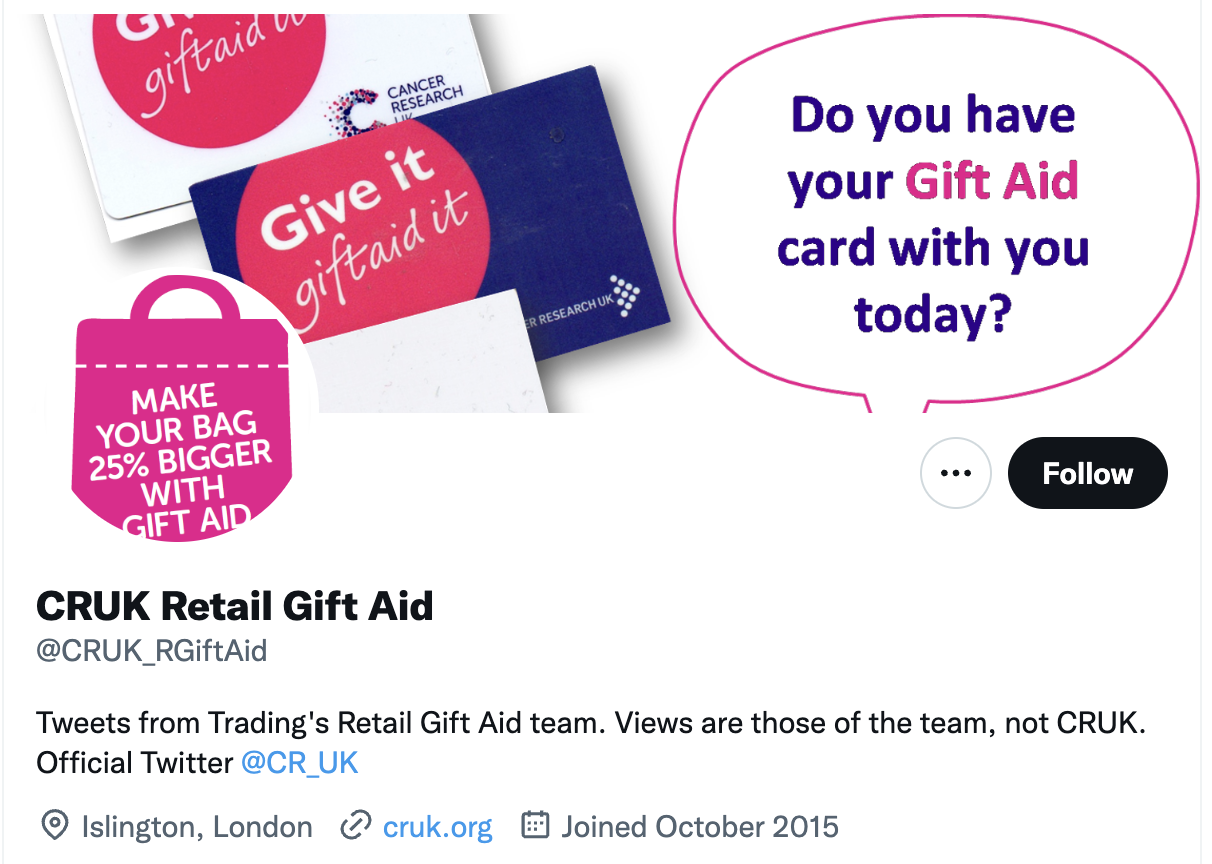 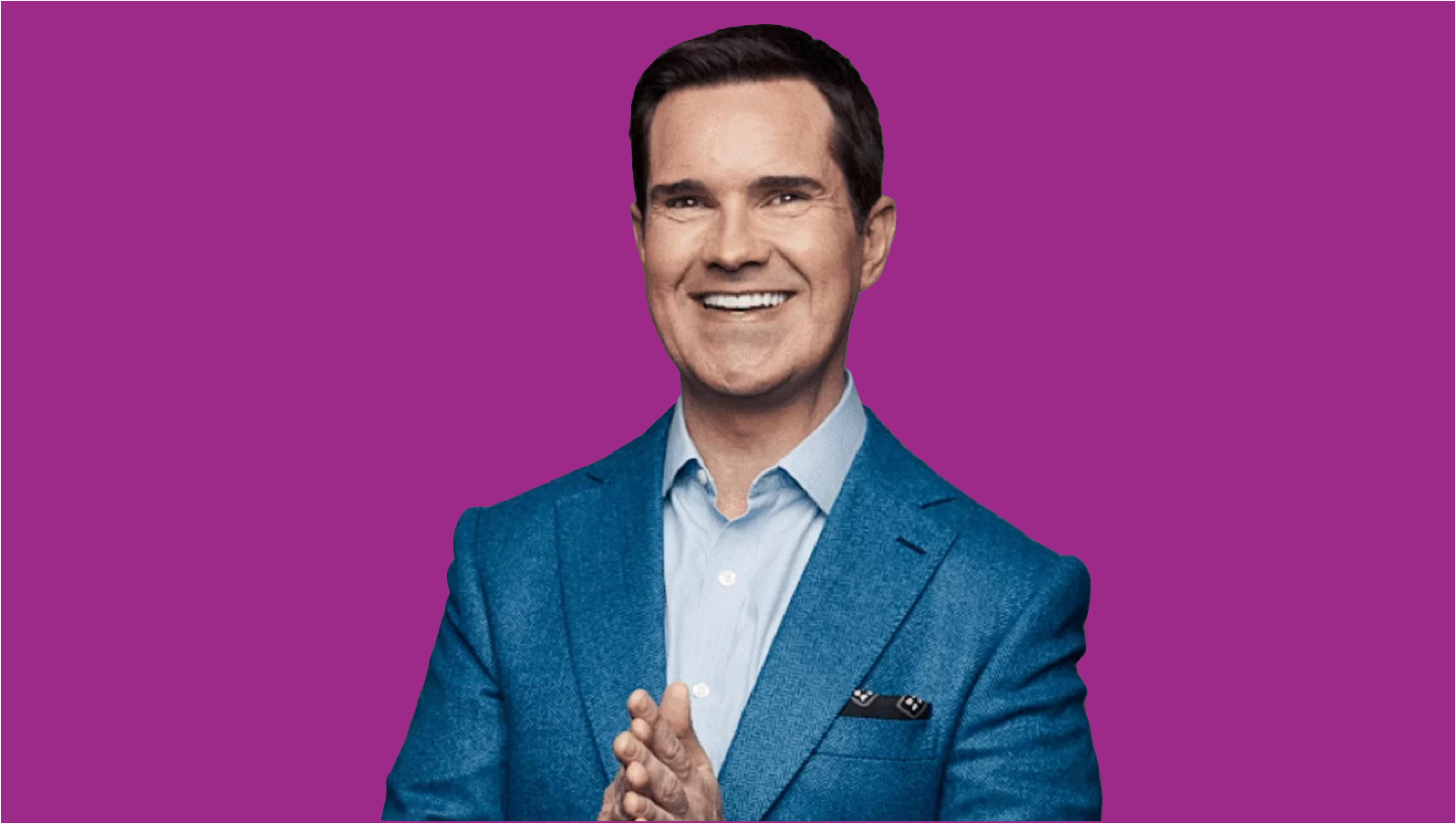 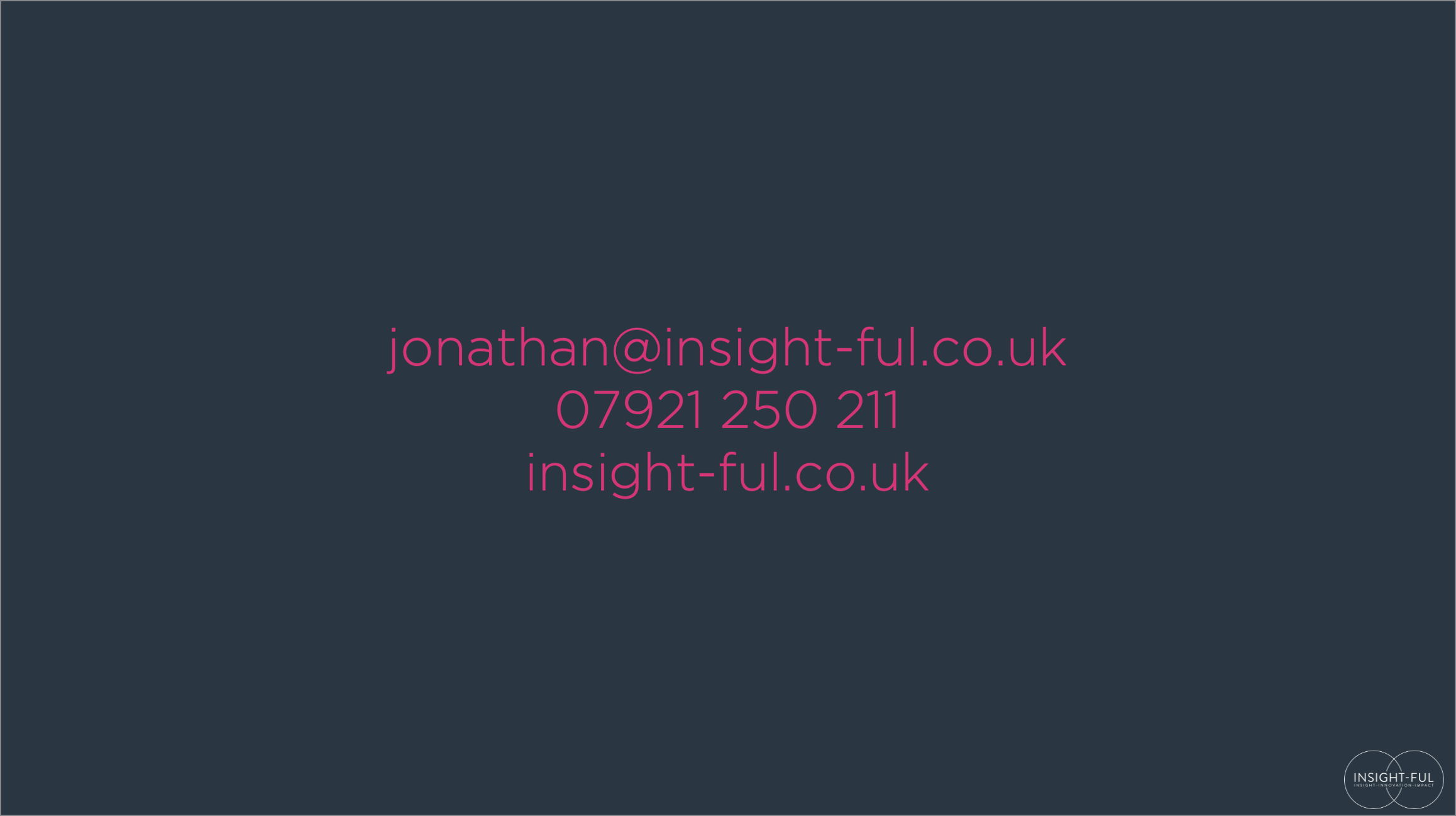